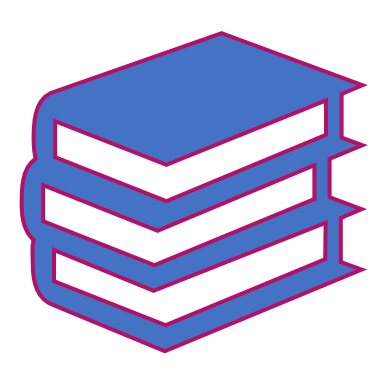 PACE and OSBA Legal Services
Haley Percell
OSBA Chief legal counsel
Oregon School Boards Association
What Does PACE/OSBA Legal Services Do?
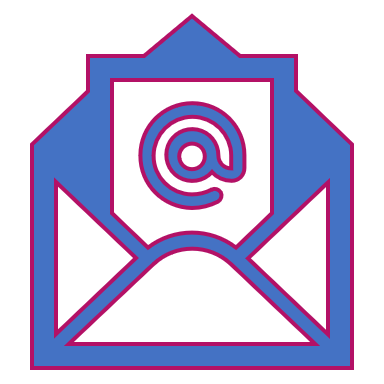 PACE Legal Servicespacelegal@osba.org
Haley PercellTonyia BradyCallen Sterling
Brian Kernan
Therese HolmstromMichael MillerAmy Williams
What Does PACE Legal Services Not Do?
What must schools report to PACE Legal Services/Preloss?
How does a school get their employment termination deductible waived?
Common Preloss Topics(other than termination)
SB 155/Sexual Conduct Background Checks
Applies to employees, volunteers, agents, contractors and employees of contractors who have “direct, unsupervised contact with students” 
“Direct unsupervised contact” means contact with student that provides and opportunity and probability for personal communication or touch when not under direct supervision
When in doubt, require a fingerprint-based criminal background check
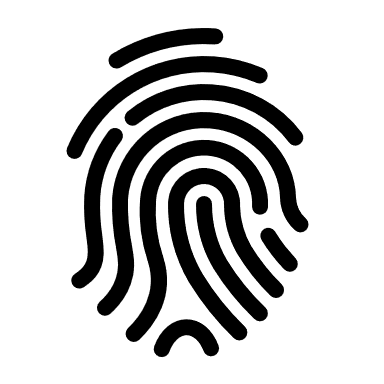 Disclaimer Language: As a PACE service, I am only able to review this contract for the defense and indemnification, insurance, Covid-19 provisions (liability, termination and force majeure) and choice of law provisions. If the contract provides for any service which gives a third-party contact with students, I can also suggest language regarding criminal background checks, child abuse training, mandatory reporting, and compliance with District policies and procedures.  Because I am only reviewing the contract provisions that may impact PACE, it is advisable that you have your general counsel review this contract as well.
Contract Reviews
Liability waivers, permission slips and facility use agreements—We have forms!
Waiver Forms
Why do the PACE Legal Services/Preloss Attorneys not give legal advice to agents?
Attorney-Client privilege—Agent’s are not our clients
If we copy agents on our emails, we may waive attorney-client privilege
Our emails could be used against the member if the member does not follow our advice
Public records
Do you want to be a witness in a claim?
Do you want your emails subject to public records requests?
Attorney Engagement Letter
We sent out an attorney limited engagement letter in the renewal packet
Solidify attorney-client relationship to protect the attorney-client communications from public record requests and other requests
Clearly set out expectations of the relationship between OSBA attorneys and the PACE member
School must sign and return before July 1, or may not be able to receive legal services from OSBA attorneys
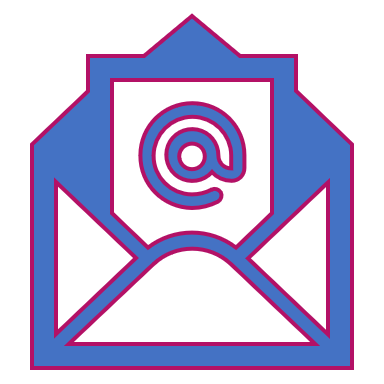 PACE Legal Servicespacelegal@osba.org